Князювання олега
Олег Віщий (Ольгъ) - напівлегендарний князь Київської Русі. Здобув владу не пізніше 882, загинув між 912 і 922 роками.
Літописи називають Олега родичем Рюрика, і «князем урманським» (тобто норманським). Цілий ряд дослідників вважали його узурпатором. М.Грушевський навіть допускав, що Олег міг правити у Києві до часів Аскольда, тобто до 860 р. За версією Г. Ловмяньского, Олег був смоленським князем, а його зв'язок з Рюриком — пізніша комбінація. Є версія і тмутараканського походження Олега. А також передпущення, що родичем Рюрика міг бути представник місцевої знаті.
Етимологія імені
Норманська версія
За версією ім'я Олег — це слов'янізована форма скандинавського імені Гельґі (норв. Hailaga, Helgi). Висувається думка, що Олег був одним з ватажків варягів-вікінгів, який вступив у союз з Рюриком, скріпивши його шлюбом Рюрика з своєю сестрою.
[ред.] Слов'янська версія
Відомі слов'янські слова "льгк", "ольгчити", "ольгчатися", "льгота", "вольгота", "вольготний".
В слав'янських мовах зафіксовані імена Oleg (Oley) (чеськ. в 1088 р.), Olek (Welek), топоніми Ologast, Wolegast, Wolgast та ін. [1].
В руських билинах згадується ім'я Вольга чи Волх.
Невідомо жодного випадку, коли хтось із багаточисельних руських Олегів звався б в будь-якому джерелі "Гельґі", чи, навпаки, якийсь відомий у джерелах Гельґі був відомий у руських літописах як "Олег".
Жодне скандинавське джерело нічого не знає про Віщого Олега.
[ред.] Данська версія[2]
За нею Олег/Гельґі був онуком данського правителя Гельґи, який наприкінці ІХ ст. емігрував на Полаб’я. Одружившись з донькою східнослов’янського правителя Будимира, Олег отримав у володіння землі сучасного українського Прикарпаття зі столицею у Пліснеську (тепер с.Підгірці на Бродівщині). Тут у нього народилась донька Ольга/Гельґа, майбутня правителька Русі і свята. Загинув Олег у прикаспійському м. Берді 943 р. У давньому європейському епосі широко відомий як Ож’є Данець та Гольґер Данске.
[ред.] Балтська версія
В Литві є ріка Олег і деякі імена, що схожі на той же корінь: Ольгерд, Ольгимунт. Відоме балтске слово "algas" - винагорода.
Олег показывает маленького Игоря Аскольду и Диру. Миниатюра из Радзивилловской летописи (XV век).
Захоплення київа
Вся політика Олега орієнтована на захист економічних інтересів. Скорочення східної торгівлі і початок занепаду Волго-Балтійського шляху загрожували обірвати процвітання Новгороду, перетворити її на другорядний лісовий край. Торгівля стала основним джерелом збагачення князя. Лише повноцінний обмін північних товарів і реекспорт східних товарів могли забезпечити процвітання самої Ладоги і виживання жителів краю, так як місцеві продовольчі ресурси були невеликими, а для закупки їх, у першу чергу хліба, потрібні були кошти. І тоді Олег взявся оволодіти ключовими позиціями вздовж шляху «з варяг в греки», котрий у IX ст. відтіснив давній Волго-Балтійський шлях. Але головні пункти цього шляху контролював Київ. Дуже правдоподібною виглядає здогадка Г.Маргера про союз Олега з уграми (мадярами), який забезпечив успіх його політики.
У 882 Олег здобув Київ, попередньо зайнявши Смоленськ (Гніздово) та Любеч. При взятті Києва він убив київського князя Аскольда. У 883 р. Олег змусив платити данину древлян, у 884-885 рр. — сіверян, у 885 р. — вів війну з тиверцями. Можливо, що у цих війнах йому допомагали угорці. Вірогідно, що Олегу вдалось спрямувати союзні йому угорські орди на землі волинських і хорватських князівств
ИЛЬЯ ГЛАЗУНОВ .Князь Олег и Игорь.
Ладьи Олега.
Розташування Києва здалося Олегу дуже зручним, і він перебрався туди з дружиною, оголосивши:«Так буде Київ матір'ю міст руських».
Похід на Візантію
Поход Олега в Царьград. Гравюра Ф. А. Бруни, 1839.
Вершиною його політики вважають похід на Константинополь і угоду з Візантією 911 р.
Ще в 907 році руська дружина на 2000 лодіях, за даними Нестора-літописця, на чолі з князем Олегом вирушила в похід на Константинополь. Русичі оточили місто і перетягнули волоком човни по суші в затоку, минуючи натянутий ланцюг. Бачучи неможливість чинити опір русичам, місто здалось, і князь Олег в знак своєї перемоги прибив свій щит на ворота міста. Руські дружинники були обдаровані великими дарами. Однак угоду про пільги для руських купців з візантійцями вдалося підписати лише в 911 році, коли пригрозили другим походом проти Константинополя.
«И повелел Олег своим воинам сделать колёса и поставить на колёса корабли. И когда подул попутный ветер, подняли они в поле паруса и пошли к городу»
Тихоновский В.Г. Поход князя Олега на Константинополь в 907 г.
Реальну картину про встановлення взаємовідносин Олега з Візантією засвідчує додаткова умова від 2 вересня 911 року. Вона цінна тим, що вперше встановлює правові відносини русинів з греками, визначає правила взаємовідносин в грецьких і руських містах, покарання за їх порушення, викуп невільників, взаємодопомогу у війні і т. ін.
У першому договорі Олега говориться про утримання двору русинів у Царгороді та забезпечення їхніх кораблів при поверненні на Русь. У другому договорі Олега цікавими для нас є пункти про кораблі, які зазнали лиха в морі. "Коли велика буря викине лодію на чужу землю, а знайдеться там хто від Русі, то має рятувати лодію з вантажем і відіслати її до грецької землі та провести її через усяке небезпечне місце аж дійде в місце безпечне. Коли така лодія від бурі або через мілину не може дістатися до свого місця, ми, Русь, допоможемо гребцям цієї лодії й допровадимо їх здорових із купівлею - якщо це трапиться близько грецької землі. Як така пригода трапиться лодії руській - проведемо її в руську землю". Коли ж було неможливим доставити корабель до порту його призначення то греки і русини взаємно зобов'язувалися вантаж продати, а гроші відіслати власнику корабля.
Таким чином укладені Олегом договори з Візантією започаткували руське (давньоукраїнське) морське право.
Олег прибивает щит свой к вратам Царьграда. Гравюра Ф. А. Бруни, 1839.
Багато істориків вважають цей похід легендою. Про нього немає жодної згадки у візантійських авторів, досить докладно описали подібні походи в 860 і 941. Є сумніви і щодо договору 907 року, текст якого є майже дослівну компіляцію договорів 911 і 944 року. Можливо, похід все ж був, але без облоги Царгорода. Повість временних літ в описі походу Ігоря Рюриковича в 944 передає «слова візантійського царя» до князя Ігоря: «Не ходи, а візьми данину, яку брав Олег, додам і ще до тієї данини».
Борис Ольшанский. Щит на вратах Царьграда
У 911 році Олег відправив до Константинополя посольство, яке підтвердило «багаторічний» мир і уклало новий договір. У порівнянні з «договором» 907 року з нього зникає згадка про безмитну торгівлю. Олег іменується в договорі «великим князем руським». У достовірності угоди 911 року сумнівів не виникає: вона підкріплюється як лінгвістичним аналізом, так і згадкою у візантійських джерелах.
Смерть Олега
Цікаво, що у норвезькому епосі є сага про Орвара-Одда, якому чаклунка пророкувала смерть від коня. Фінал саги однаковий з фіналом легенди-саги про смерть Олега. Взагалі смерть від власного коня, з черепа якого виповзає гадюка, і понуре віщунство співзвучні з мотивом відплати, з мотивом (однаково страшним як для вікінгів так і для слов'ян, що поклонялися Перуну-Одину) смерті від власного меча.
В хроніці арабського хроніста Масуді є розповідь про морський похід київського флоту з 500 лодій з 50-ма тисячами воїнів через Дон і Волгу на Каспійське море в 913 році. Під час цього походу руси розбили військо саманіїдів і протягом кількох місяців опанували всім Каспійським узбережжям. Як стверджує Масуді, лише на зворотній дорозі на обтяжене здобиччю військо русів напали хозари і "побили його велику кількість".
Питання про смерть Олега залишається дискусійним.
Виктор Васнецов. Встреча Олега с кудесником
Триумф князя Олега
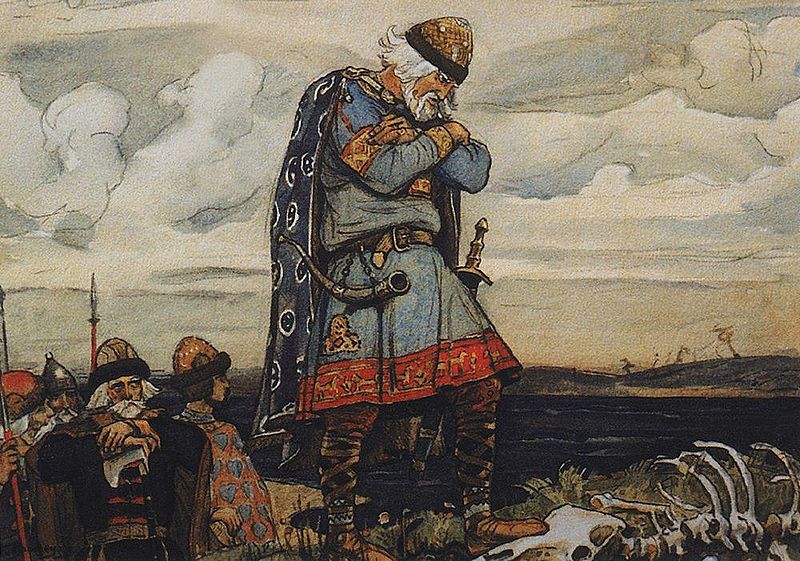 Олег у костей коня. В. Васнецов, 1899
Кончина Олега. Гравюра Ф. А. Бруни, 1839.
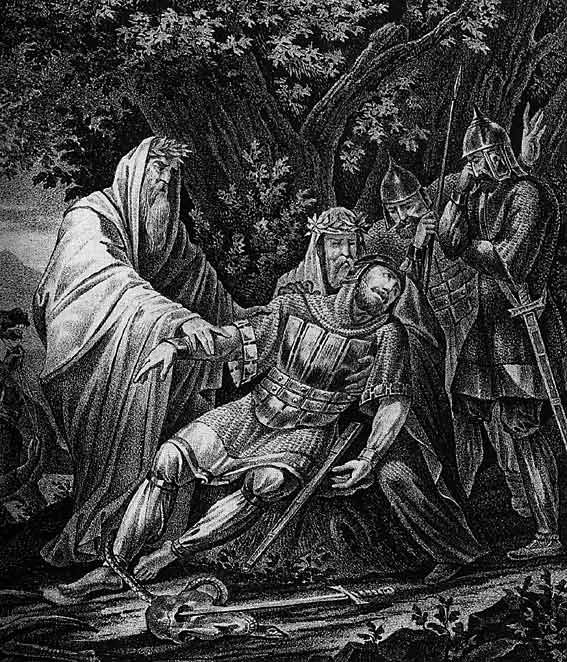 Кончина Олега. Гравюра Ф. А. Бруни, 1839.
Погребение славянского князя.
Тризна по Олегу. В.Васнецов